ỦY BAN NHÂN DÂN HUYỆN GIA LÂM
TRƯỜNG MẦM NON HOA SỮA
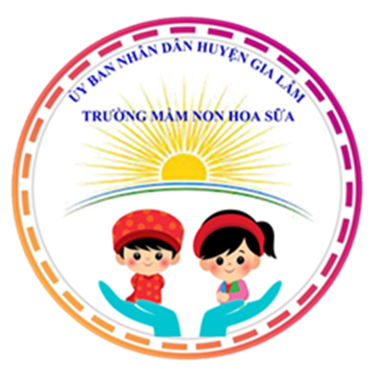 PHÁT TRIỂN NGÔN NGỮ
Đề tài: Thơ: Xe chữa cháy
           ( Đa số trẻ chưa biết)
Lứa tuổi: Mẫu giáo bé
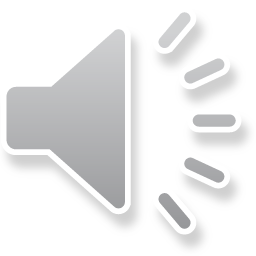 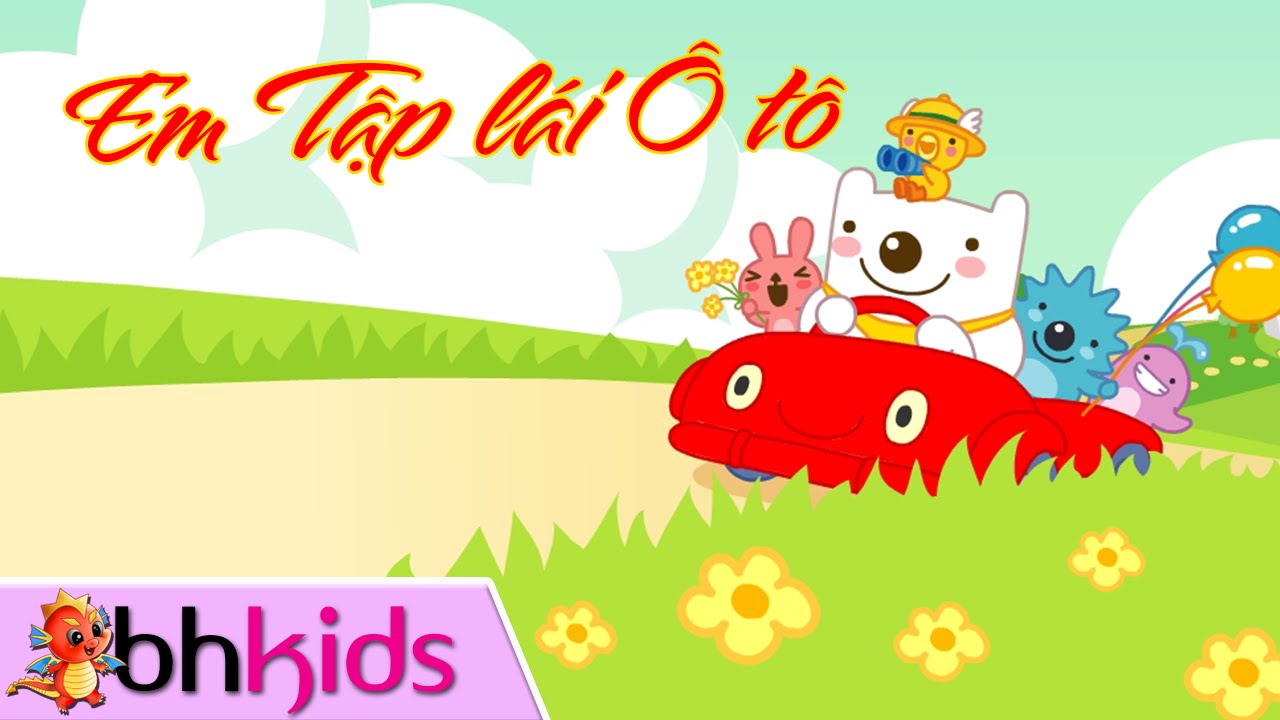 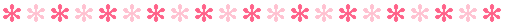 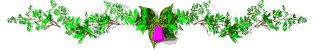 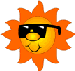 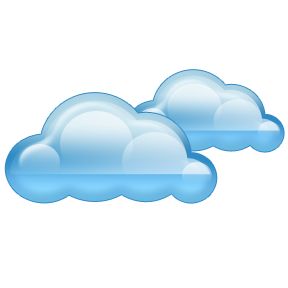 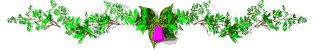 Bài thơ: Xe chữa cháy
 Nhà thơ: Phạm Hổ
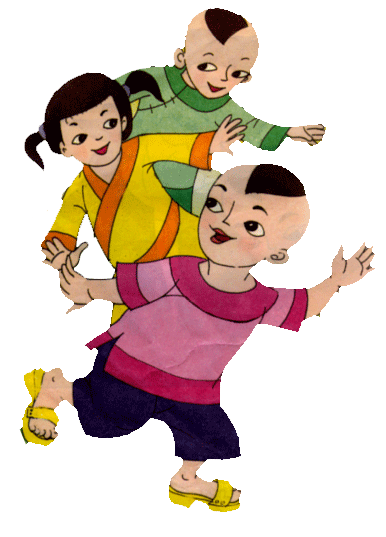 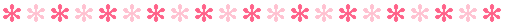 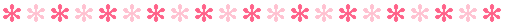 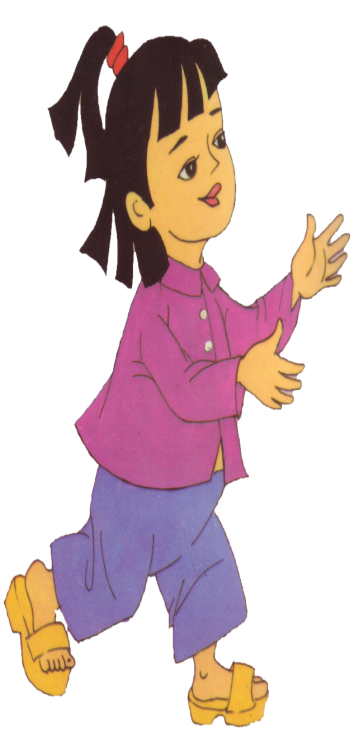 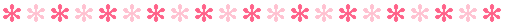 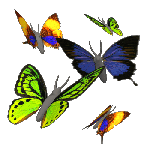 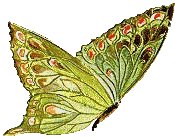 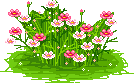 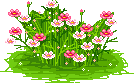 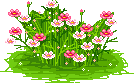 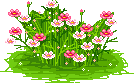 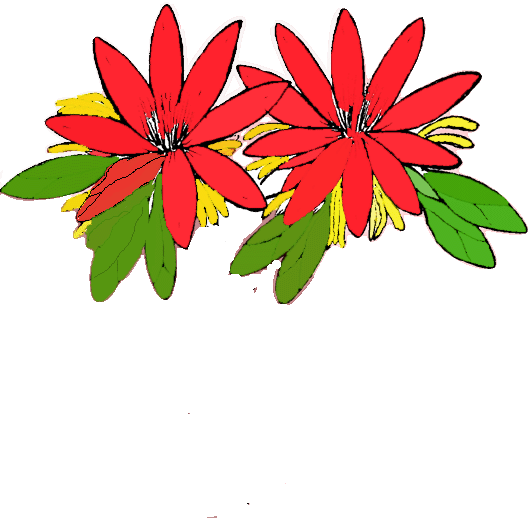 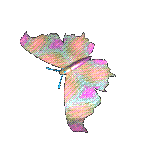 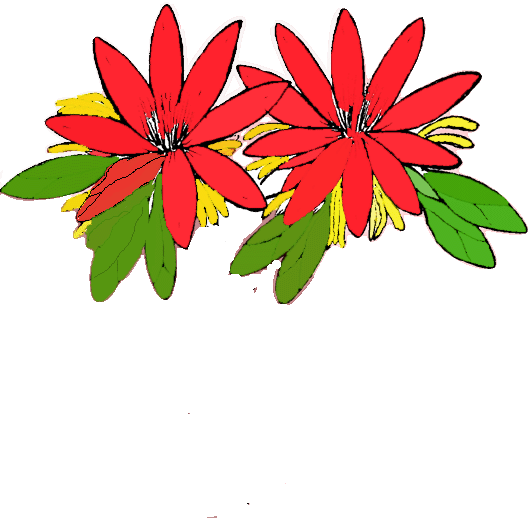 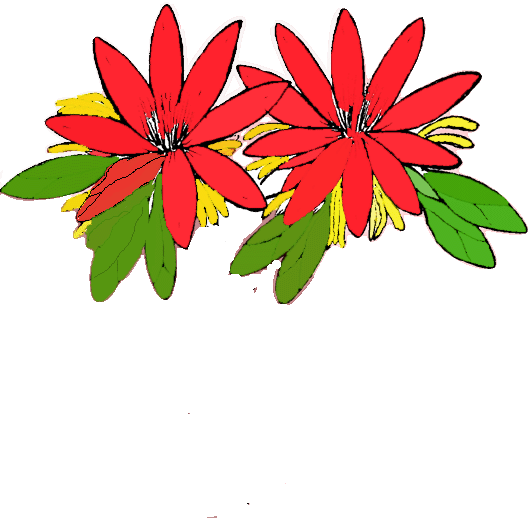 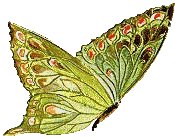 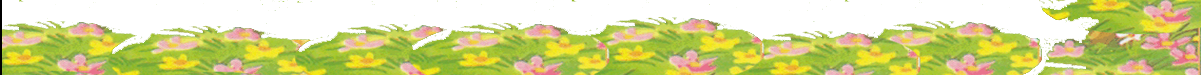 21-Dec-21
Trưowng Thị Nguyệt
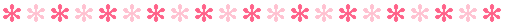 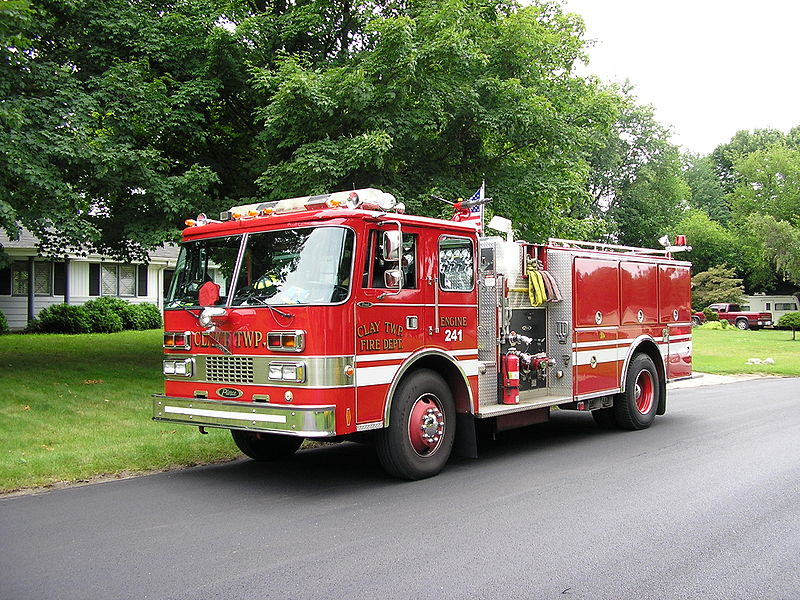 Mình đỏ như lửa
Bụng chứa nước đầy
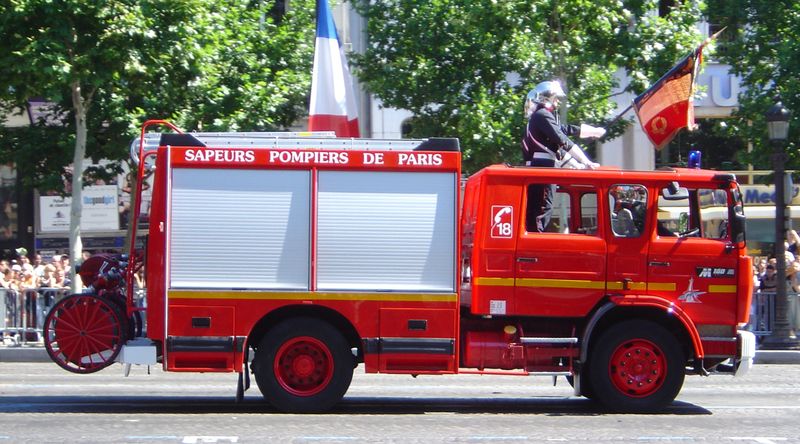 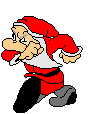 Tôi chạy như bay
Hét vang đường phố
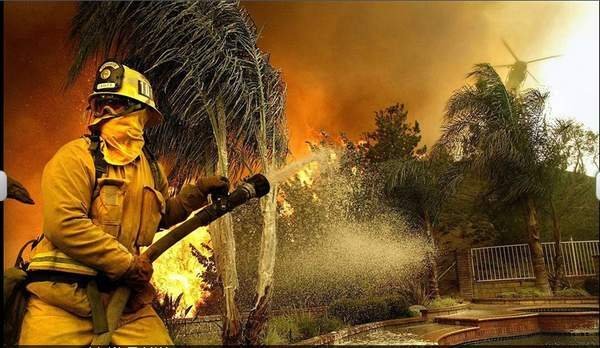 Nhà nào bốc lửa
Tôi dập liền tay
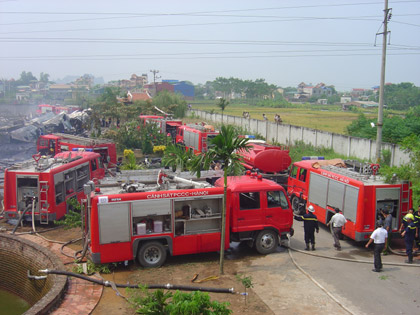 Ai gọi chữa cháy
Có ngay! Có ngay!
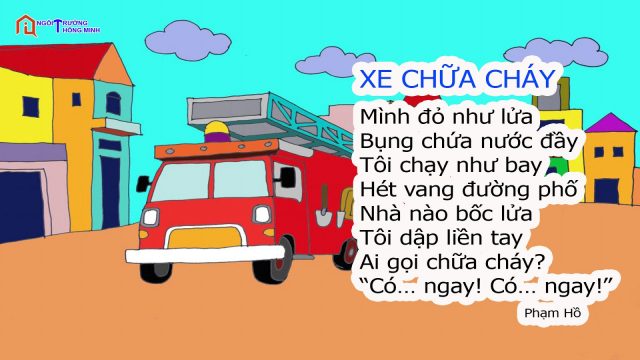 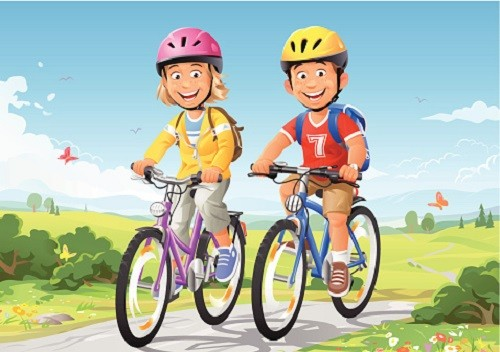 Bài hát:
Đi xe đạp